Самое ценное, что у нас есть-ЖИЗНЬ!
      Жизнь и здоровье детей – это особая ценность, и никто не имеет право посягать на неё.
      Законными представителями ребенка при осуществлении им своих прав являются родители или лица, их заменяющие.
     Обязанности по воспитанию детей родители и лица, их заменяющие, несут до совершеннолетия ребенка.
     В соответствии с частью 2 статьи 38 Конституции РФ забота о детях, их воспитанию – равное право и обязанность обоих родителей.
   Согласно части 1 статьи 63 Семейного кодекса Российской Федерации родители несут ответственность за воспитание и развитие своих детей. Они обязаны заботиться об их здоровье, физическом, психическом, духовном и нравственном развитии.
ВНИМАНИЮ 
РОДИТЕЛЕЙ!
Родители должны быть особенно бдительны и применять следующие МЕРЫ ПРЕДОСТОРОЖНОСТИ:

НЕ ОСТАВЛЯЙТЕ РЕБЕНКА БЕЗ ПРИСМОТРА, ОСОБЕННО ВБЛИЗИ ОТКРЫТЫХ ОКОН, ПРОЕЗЖЕЙ ЧАСТИ, ВОДОЕМОВ;
РАЗЪЯСНЯЙТЕ ДЕТЯМ ОБ ОПАСНОСТИ ВЫПАДЕНИЯ ИЗ ОКОН, ПРАВИЛА ПОВЕДЕНИЯ НА ДОРОГЕ, ПОЖАРНОЙ БЕЗОПАСНОСТИ, ПРАВИЛА БЕЗОПАСНОГО ПОВЕДЕНИЯ НА ВОДОЕМАХ;
ОБЪЯСНИТЕ РЕБЕНКУ ВСЕ, ЧТО ПРОИСХОДИТ ВОКРУГ, КОММЕНТИРУЙТЕ, ПОЧЕМУ НУЖНО ПОСТУПИТЬ ТАК, А НЕ ИНАЧЕ;
ОРГАНИЗУЙТЕ ДОСУГ СВОИХ ДЕТЕЙ
В СВЯЗИ С ЕЖЕГОДНЫМИ ФАКТАМИ ГИБЕЛИ
ДЕТЕЙ В ЛЕТНИЙ ПЕРИОД В РЕЗУЛЬТАТЕ 
ПАДЕНИЯ ИЗ ОКОН, УТОПЛЕНИЯ, ДОРОЖНО-
ТРАНСПОРТНЫХ ПРОИСШЕСТВИЙ, ПОЖАРОВ,
НЕСЧАСТНЫХ СЛУЧАЕВ.
ПРОКУРАТУРА ВАРГАШИНСКОГО РАЙОНА 
                   КУРГАНСКОЙ ОБЛАСТИ
РАЗЪЯСНЯЕТ
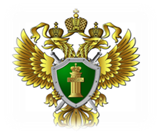 2021
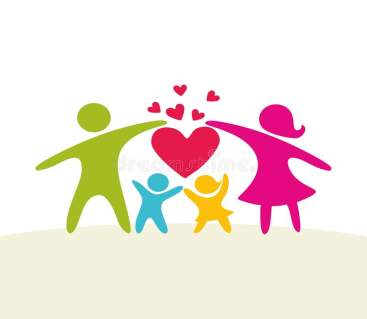 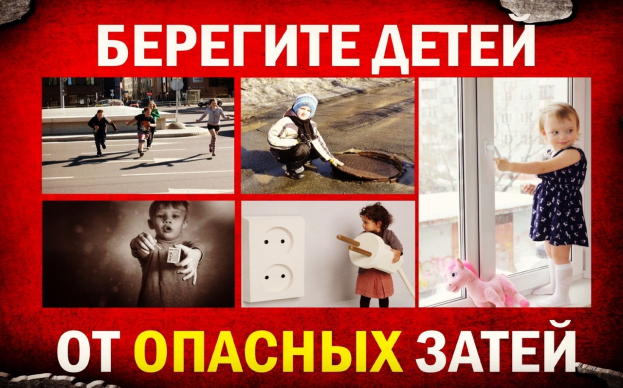 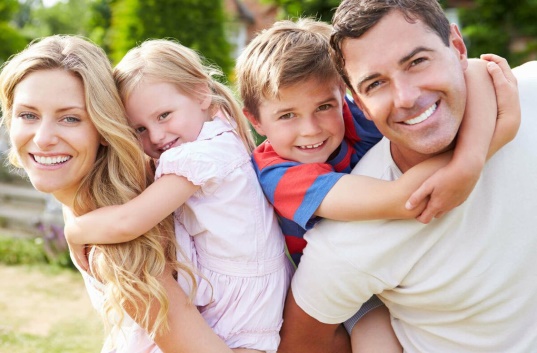